Тема:«РАЗДЕЛИТЕЛЬНЫЙ МЯГКИЙ ЗНАК»3 классУМК «Школа России»
« День сегодняшний – ученик вчерашнего».
П.льто,
Пальто,
зв.зда,
звезда,
сугро.,
сугроб,
ужин,
уж.н,
чайник,
ч.йник,
ложеч.ка
ложечка
Цель: -Воспроизвести и уточнить имеющиеся знания о  букве «ь» и ее роли в словах;
-научиться  писать слова с разделительным мягким знаком.
Воспроизвожу и уточняю…
Учусь…
План работы.
ФИЗКУЛЬТМИНУТКА
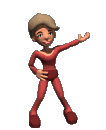 Немного  отдохнём
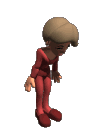 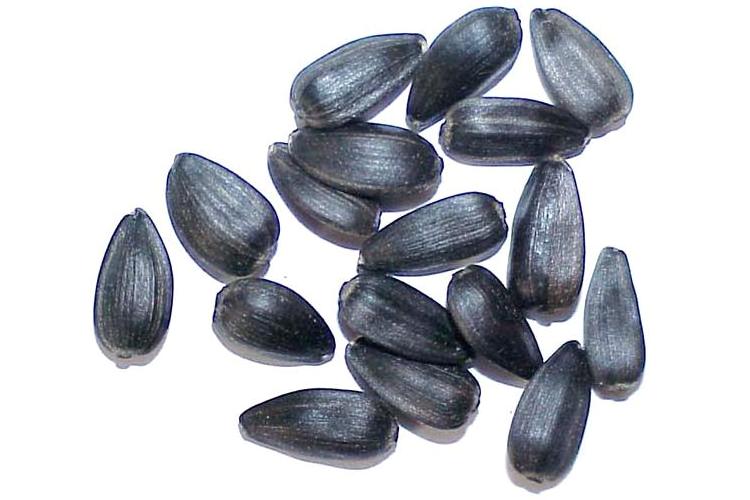 [сʹэмʹа]
семя
[сʹэмʹ  йʹа]
семья
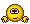 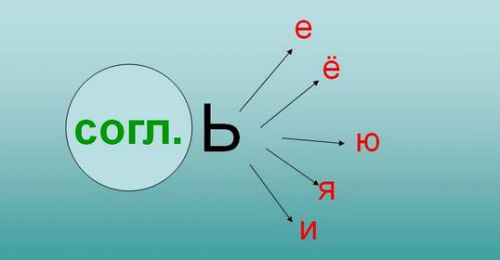 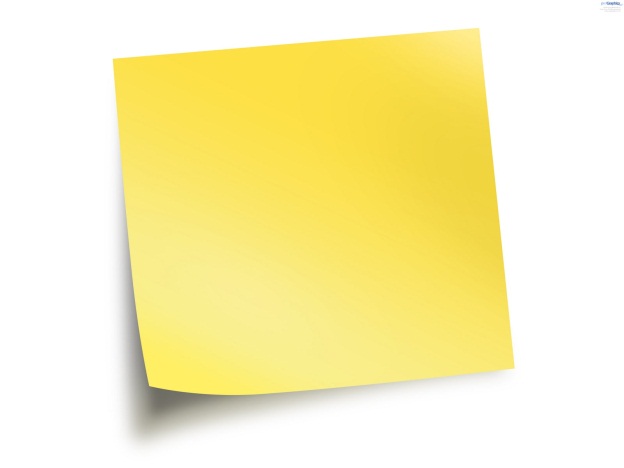 1. Разделительный мягкий знак пишется:
А) в середине слова между согласными;
Б) в конце слова;
В) в  слове после согласных перед гласными е, ё, ю, и, я.
Тест
2.Выбери слово, в котором (ь) – показатель мягкости:
А) пальчики;
Б) вьюга;
В) глазунья
3. Укажи слово с разделительным мягким знаком:
А) солов…и;
Б) руч…ка;
В) ден…ки.
4. Укажи слово с правильным переносом:
А) вь-юга;
Б) крыль-я; 
В) маль-чик.
5. Выбери слово, в написании которого допущена ошибка:
А) друзья;
Б) стуля;
В) очки.
Какую цель ставили? Чего достигли?
Чему научился?
Какие открытия для себя сделал?
С какими заданиями справились успешно? Над чем ещё нужно работать?
Как ты считаешь, был ли для тебя урок успешным?
Что тебе давалось легко? Что было трудным?
Что было самым интересным во время работы?
Источники
http://funforkids.ru/pictures/school21/school21099.png девочка за партой
http://lylik72.narod.ru/images/69490796_09.png  девочка
http://www.look.com.ua/pic/201210/1280x960/look.com.ua-60110.jpg  лист в линию
http://ex-ps.ru/_ld/4/440.jpg голубой фон